Elektroforéza
Rozdělení proteinů na základě pohyblivosti v el. poli
K realizaci je nutné mít:
Stejnosměrný el. proud
Speciální elektroforetické vany
Vhodný pufr a nosič (dříve papír, acetátcelulóza, agar) nyní agaróza polyakrylamidový gel
kombinace metod elektroforetických a imunodifúzních
Bílkoviny se dělí v závislosti na molekulové váze a elektrickém náboji jednotlivých molekul v přítomnosti vhodného pufru a na vhodném nosiči.
Dělení  séra
- jednotlivé obloučky znamenají jednotlivé bílkoviny
 detekce až 35 sérových proteinů
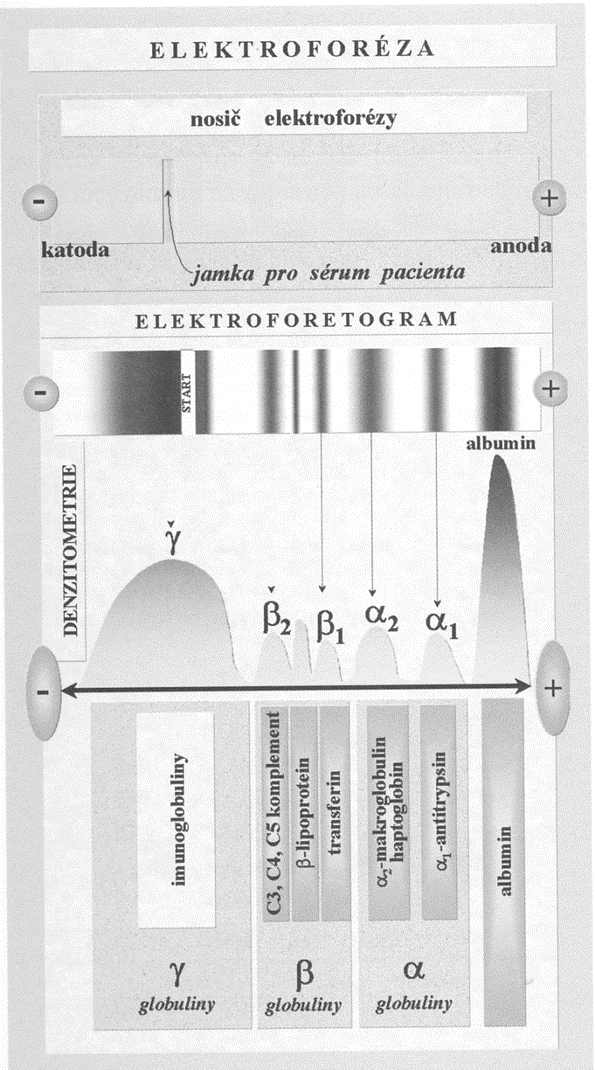 Elfo sérových proteinů
Při běžné elfo se sérum dělí na zónu albuminu, α – 1, α – 2, β, γ globulinů. Stanovení zastoupení jednotlivých frakcí může mít význam při hodnocení stádia zánětlivého procesu. Při akutních zánětech stoupá zastoupení albumínů a α – 1, později i α – 2 globulinů, při chronických zánětech dochází ke zvýšení zastoupení γ globulinů a poklesu albuminu
Imunoelektroforéza podle WILLIAMSE a GRABARA:
1953 Williams a Grabar
2 stupně: 1.  nalití destičky ( agarózní gel s pufrem )
   vytvoření 2 žlábků a nanesení Ag mezi ně
po rozdělení elektroforézou se do žlábků 2. napipetují protilátky
  inkubace 48 hodin v lednici    dochází k DIFUZI
 v místě ekvivalence se vytváří PRECIPITAČNÍ obloučky
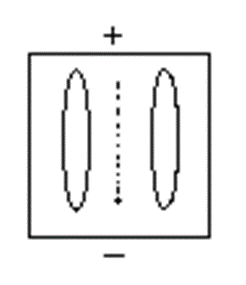 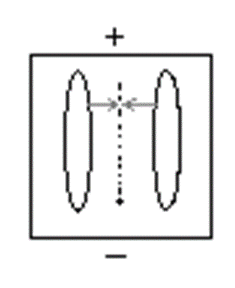 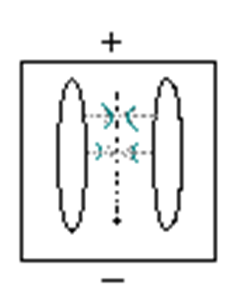 Raketová elfo
- Laurell 1966
- kombinace jednoduché radiální imunodifúze s elektroforézou
- monospecifická Ab + jeden Ag /či směs Ag/
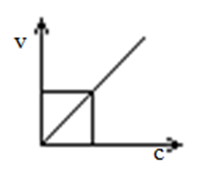 užívá se pro zjišťování koncentrace Ag – koncentrace je přímo úměrná výšce „raketky“
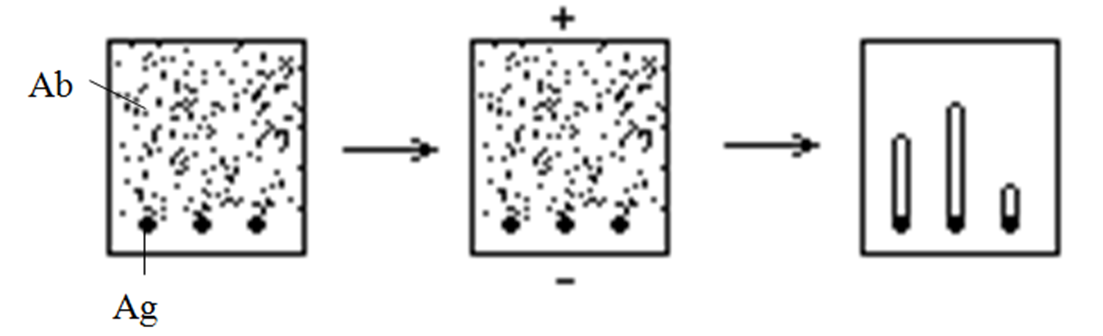 Ab v gelu
Imunofixace I.
Hodnocení
a)Okometricky
b)denzitometricky
Rozdělení různých proteinů na základě jejich pohyblivosti v el. poli modifikační metodou
stupeň: Elfo vyšetřovaného séra
Stupeň: na agarózu se položí plastikované maska s výřezy, naplní se s antiséry (anti IgG, IgA, IgM, anti kappa, anti lambda), pak porovnání s precip. reakce s normálním sérem, TSP – testovaná séra pacientů
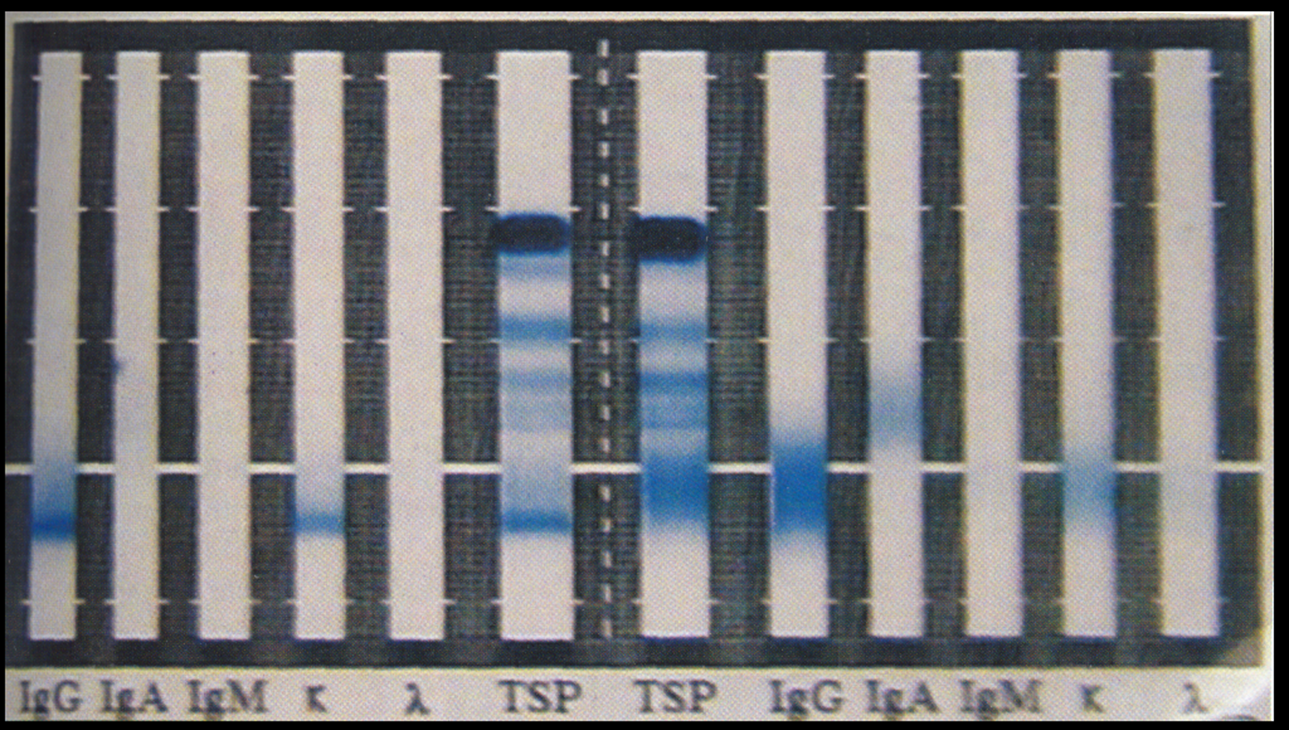